Steps of  Planning for Harkness
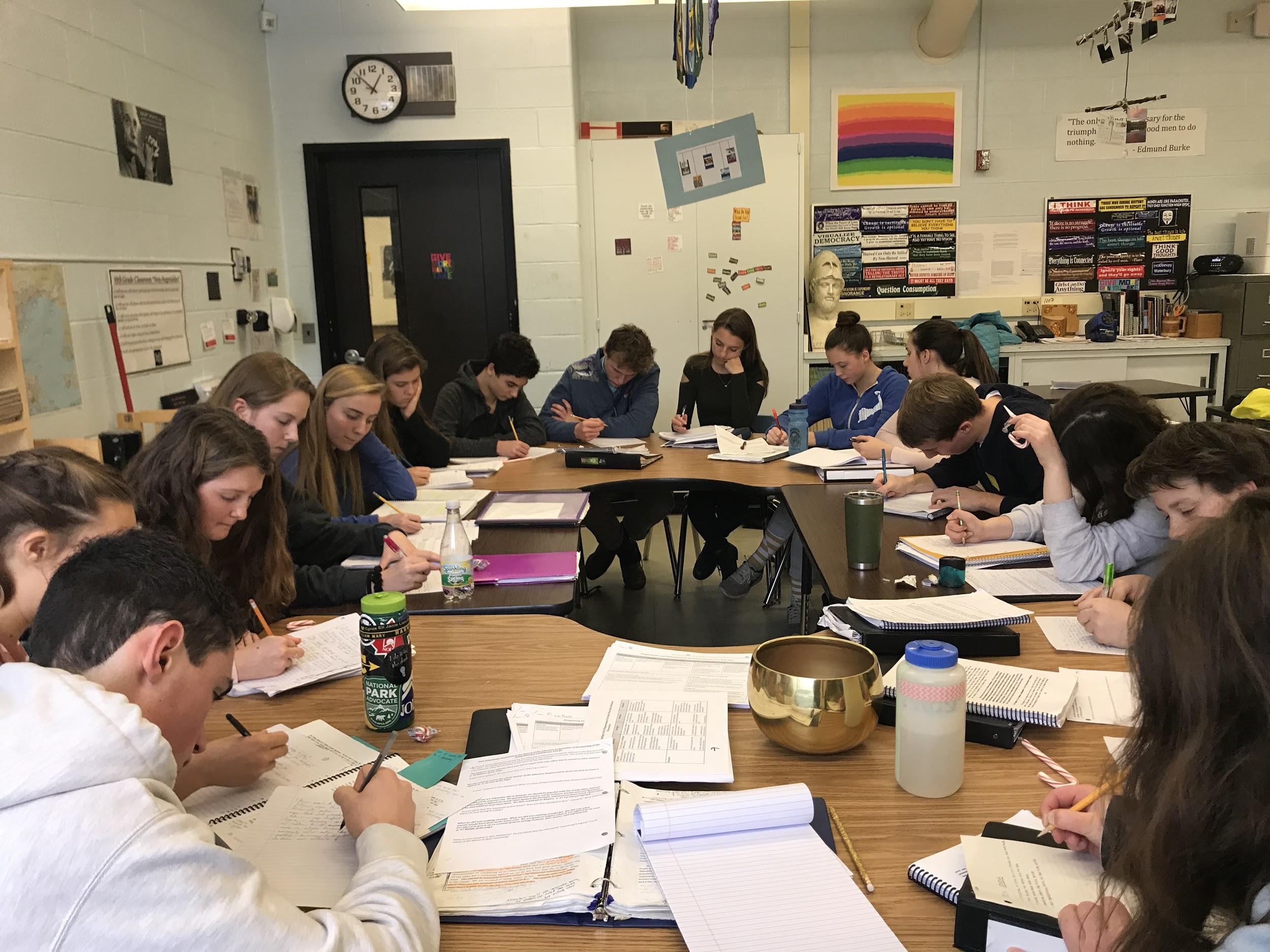 At the Harkness table, students should have a safe environment in which to learn. 

There are four key pieces to this:
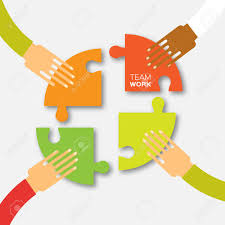 Teacher-student relationships and student-student relationships grounded in trust and collaboration
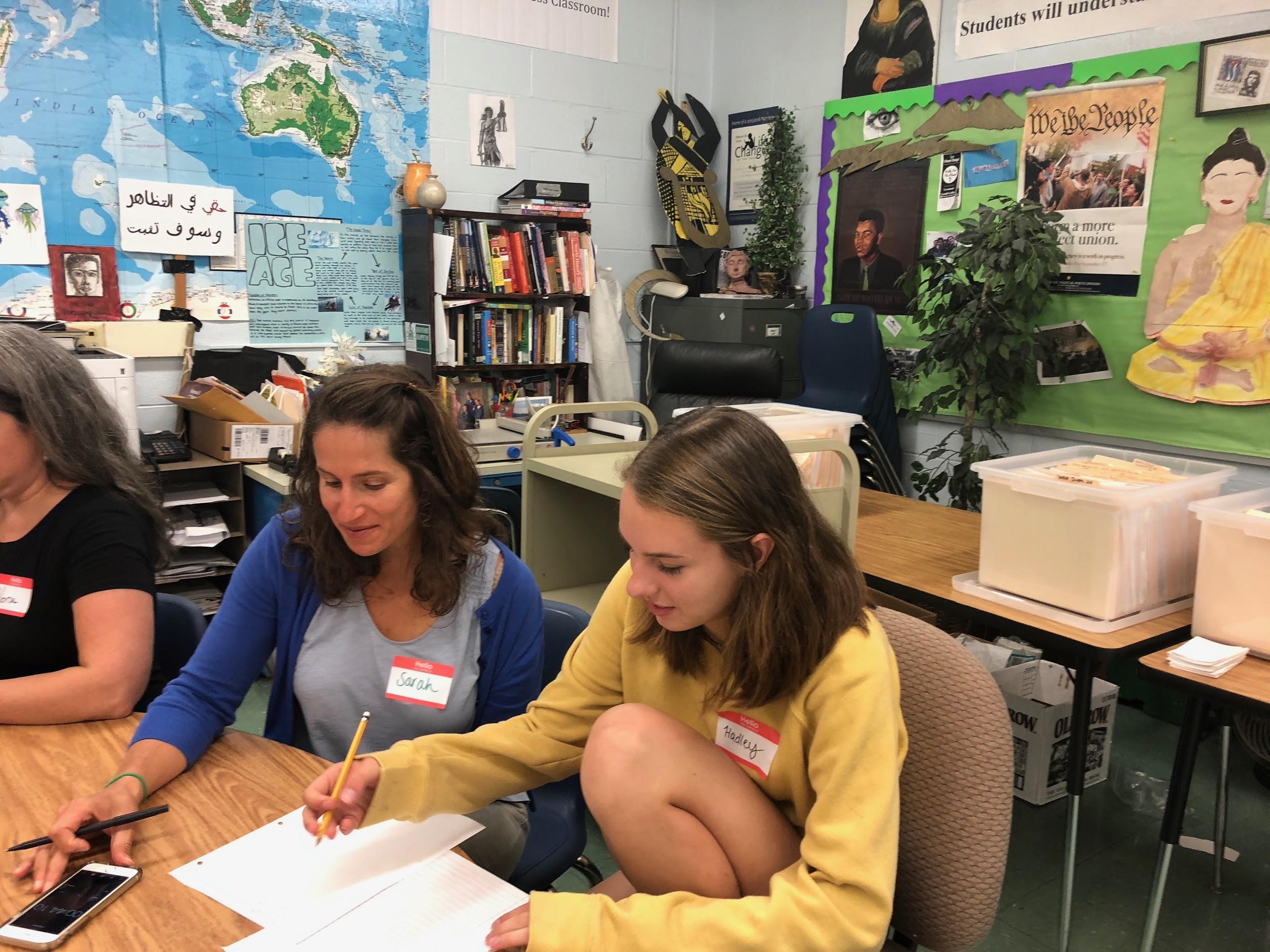 2. Facilitator Expectations—What students can expect from you as a facilitator
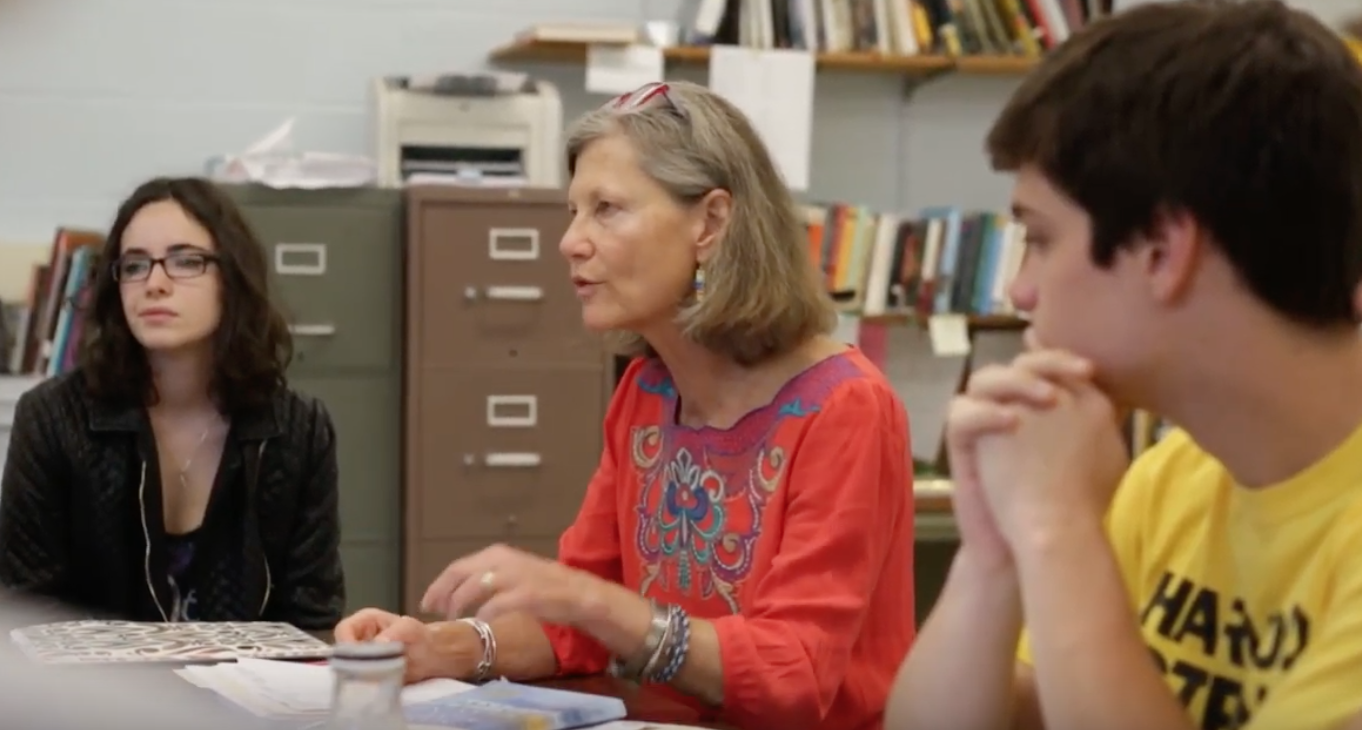 3. Student Expectations – What you expect of students
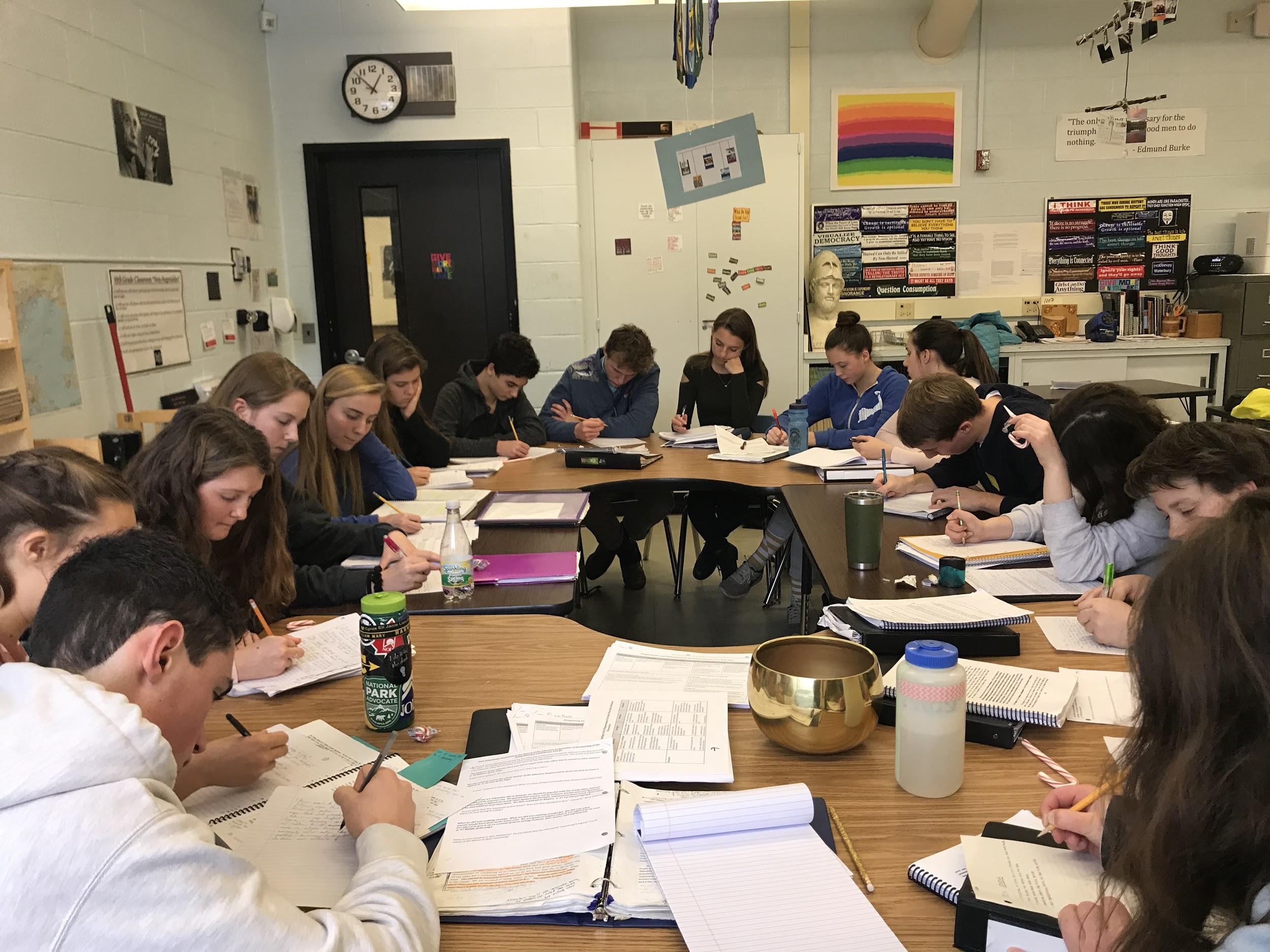 4. Student Norms – What “norms” students can set and hold each other accountable for?
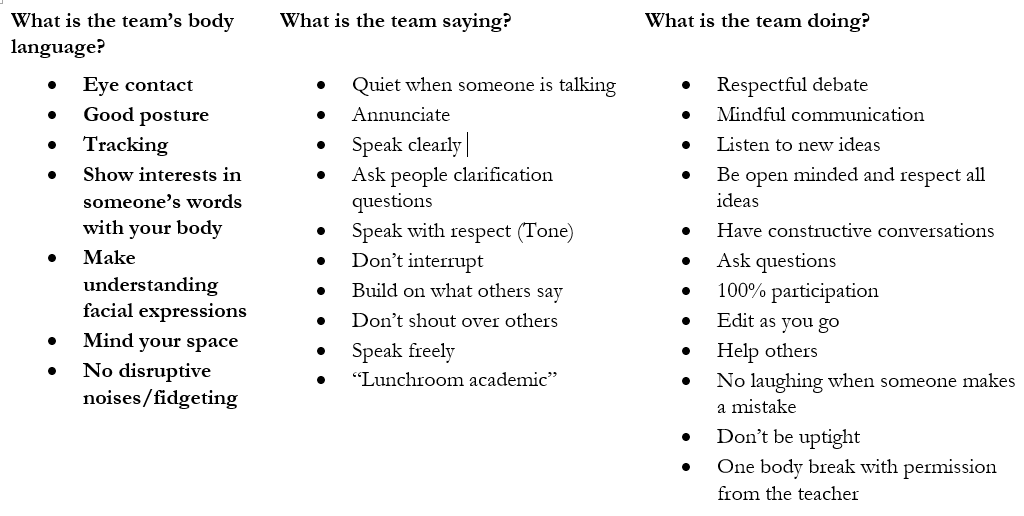 Before You Begin Planning for Harkness, Think about the Ending..
What do you want students to be able to know, understand and DO  at the end of a unit of study?
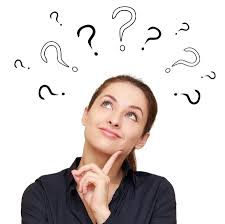 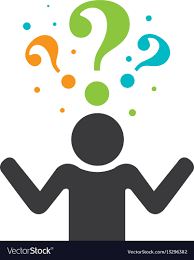 Consider the Purpose of the Discussion:
What do you want students to do  at the Table? 

What do you want them TO DO with what they LEARN
       at the Table?
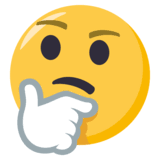 Step I: Choosing Materials
Chose text, film or content that ……..
Is accessible or that can be modified 
Is high interest  and/or  is related to the content of your class
 Is material that can  be “unpacked”
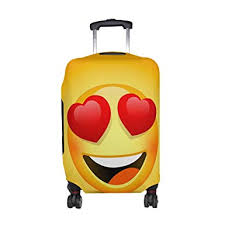 Ask Yourself...
Does this text/activity help answer essential unit questions?

2) Does  the text/activity align to my unit  objectives?
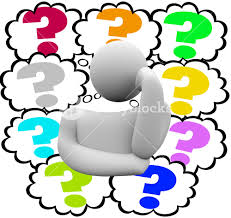 Ask Yourself...
3) Is this text/activity rigorous? on grade level?  Will it need to be modified?

4) What does  this experience demand that the student do?
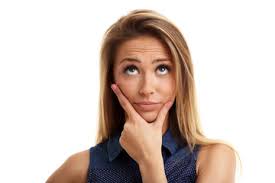 Ask Yourself...
5) What perspective does this discussion/material provide and why is it important?

6) What else might  I pair with this text/activity to provide a  comprehensive understanding of the material?
Step II. Preparation for the Table
Ask yourself beforehand…
HOW do you want the students to engage with the material?

Create a PREP SHEET designed to help students focus on important points/aspects of the content- and connect this to your GOAL for the discussion
Step III: Teacher Moves at the Table
Consider  options on a spectrum of instructor involvement ranging from less involvement and planning to more involvement and planning...
Top Down Approach
Point A to Point B
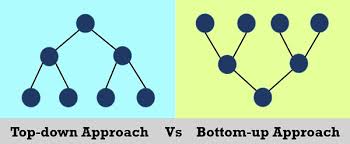 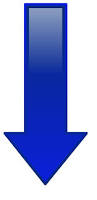 Develop sequence of  questions prior to the discussion
Driven by Content coverage
Moving From the General to the Particular:
Discussion begins with a broad interpretive question then moves to particular questions 
“What is happening to  the Athenian Democracy?”
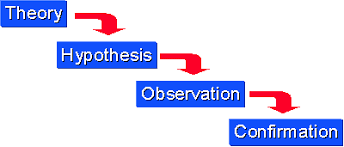 From the Particular to the General
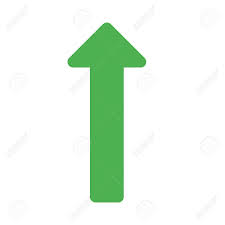 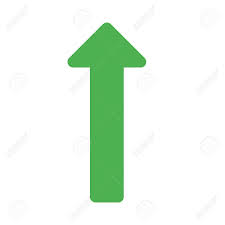 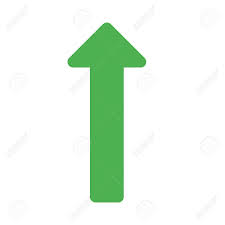 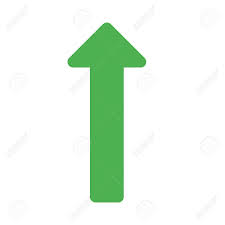 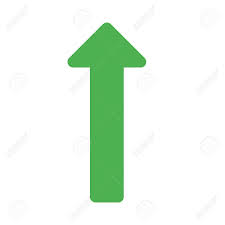 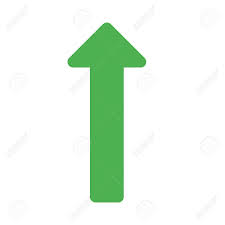 Discussion begins by information-seeking questions on the particulars of the reading/ problem to determine student understanding  the material THEN switches to the general discussion 

“What questions do you have?”
“What is puzzling to you?”
The Bubble Up Approach
T.
Students work their way through “cold” material with occasional guidance when appropriate. Discussion is exploratory; there is no set agenda.  Students prepare questions ahead of time or they come up organically through discussion.

This is advanced work!
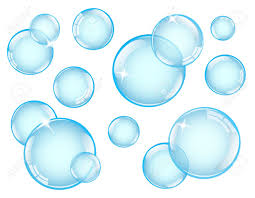 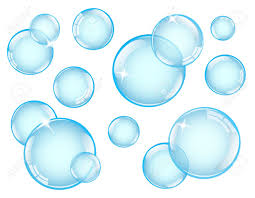 Step IV: Using Learning  “From the Table”
What is the Purpose of  Today’s Harkness? 

Intentionally design your
 Prep sheet and follow 
up activity to have them
 use what they have
 learned at the Table
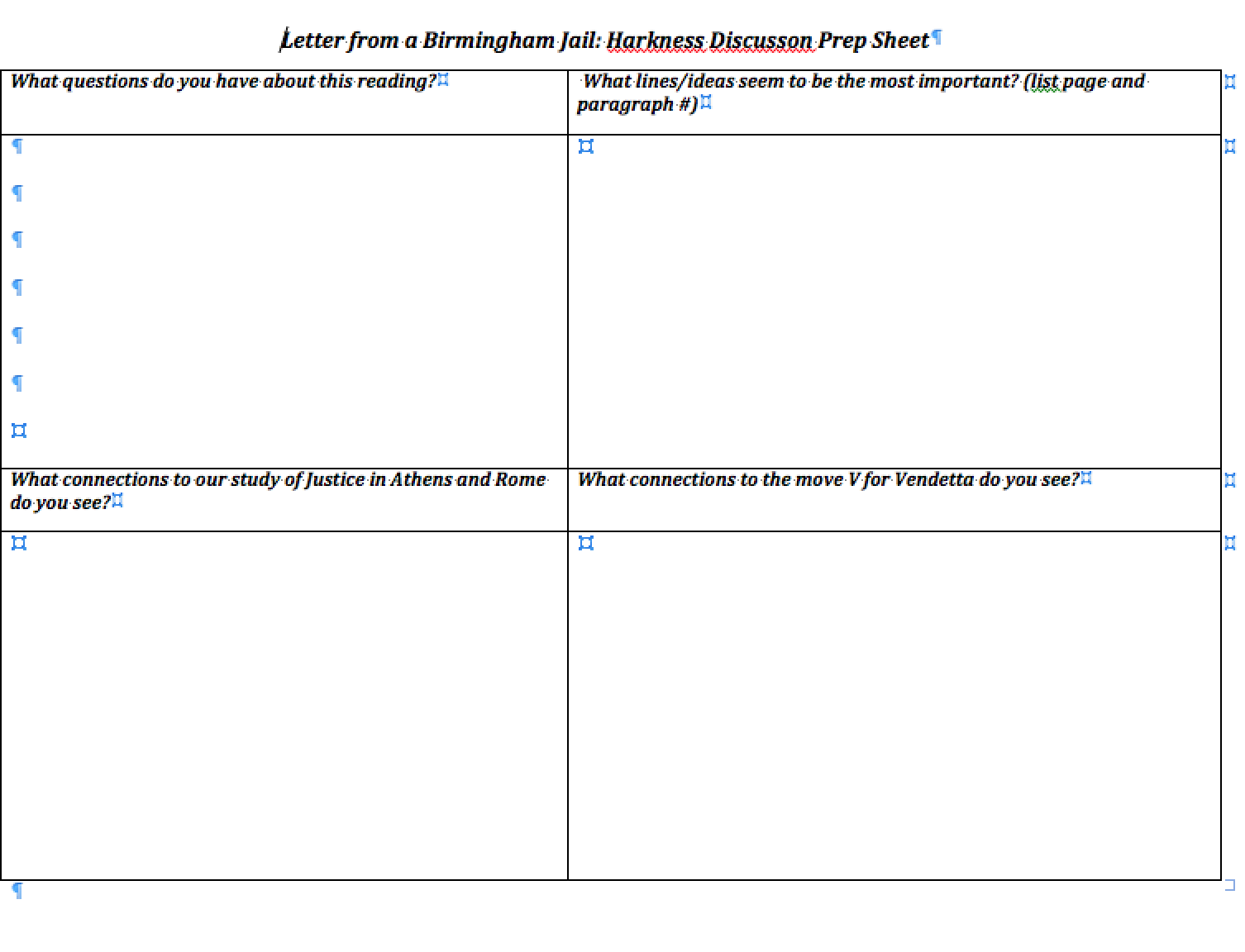 Step V: Student  and Teacher Reflection
What did I learn in this discussion?
How did I do  in the discussion today?
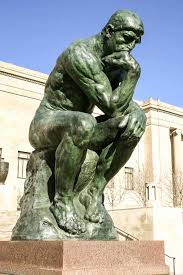 What do I need to work on in the next discussion?
What further questions do I have?
Be Specific About What  You are Assessing
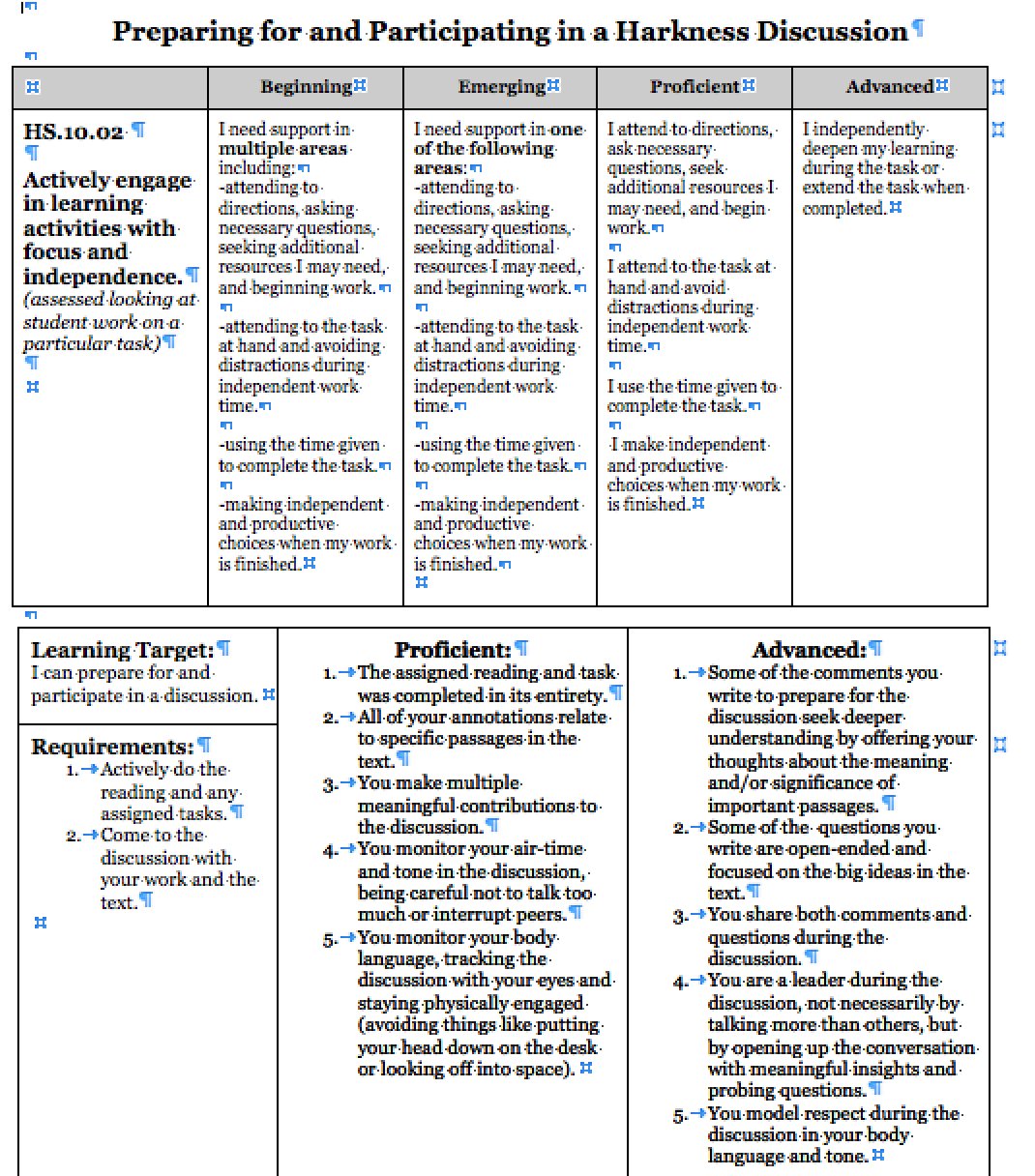 Decide What You are Going to Assess and Be Transparent with Students
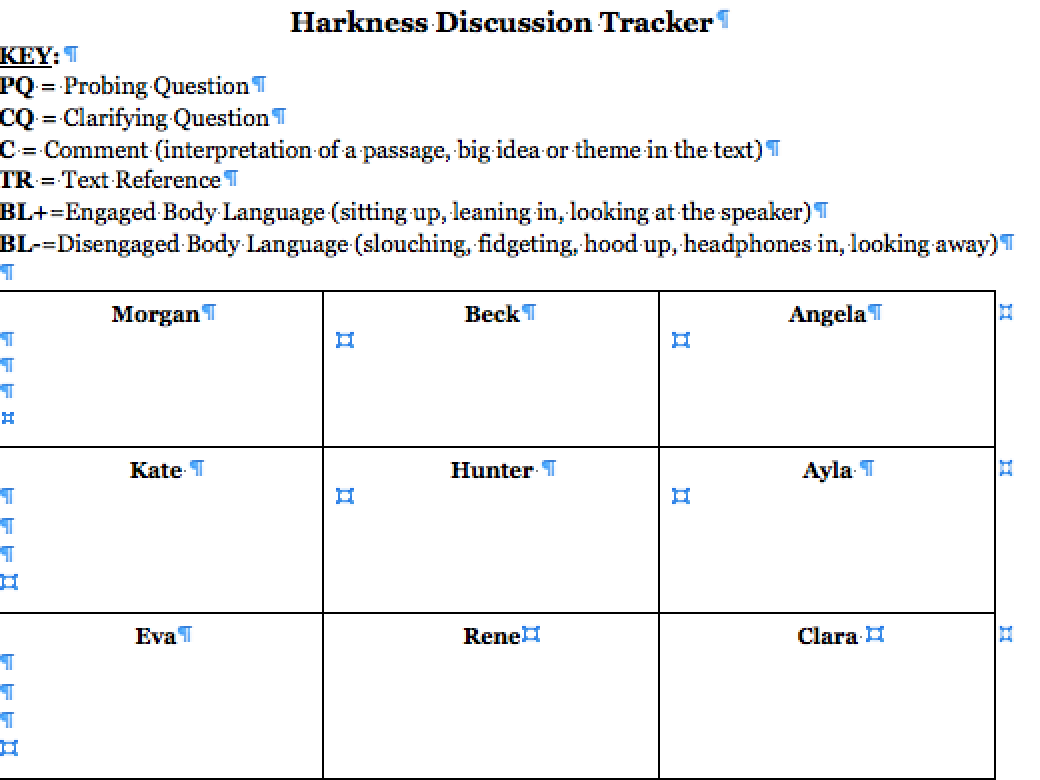 Always Give Feedback in a Timely Fashion!
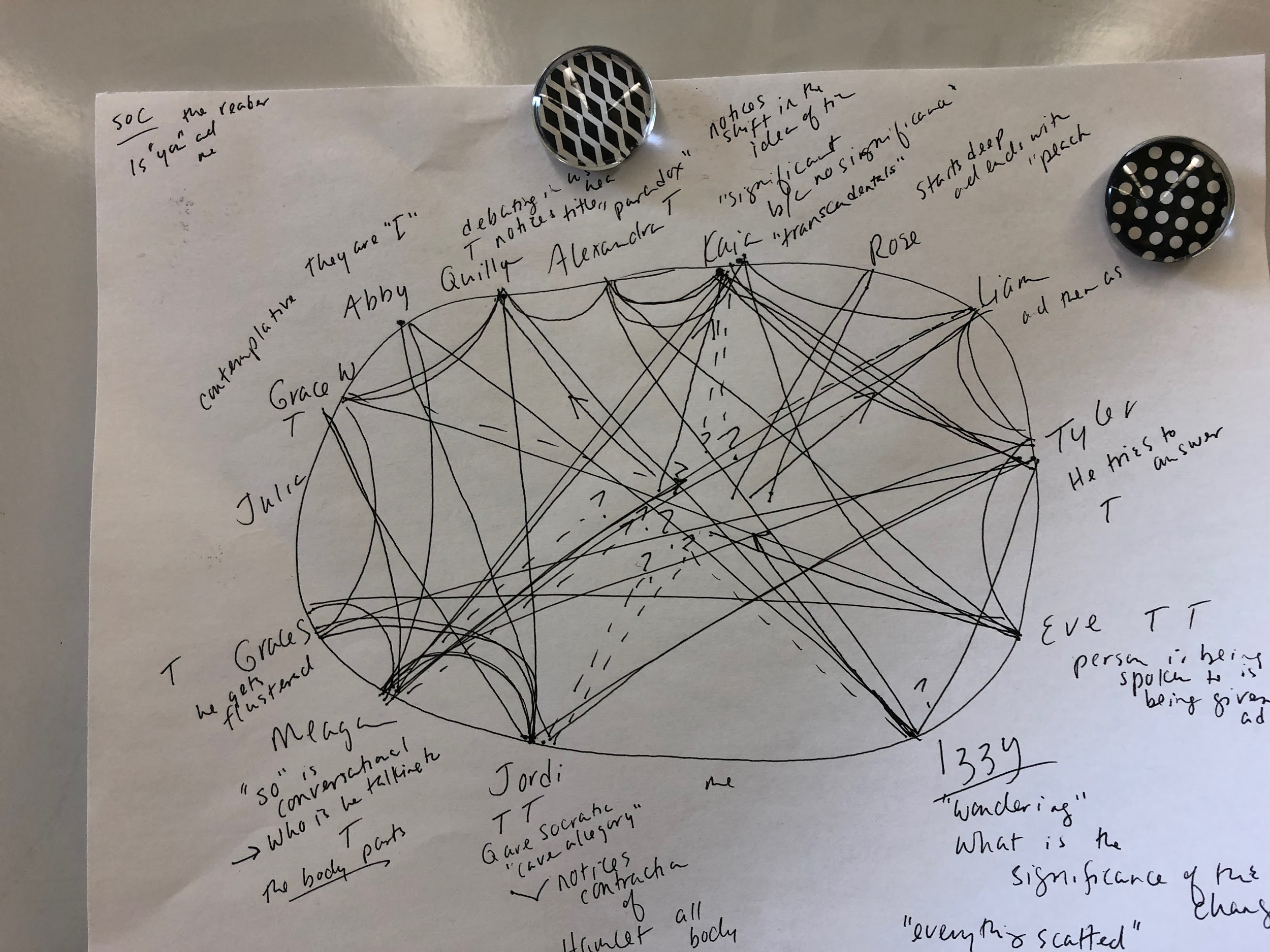